オーバーな学校での１日
スタート！
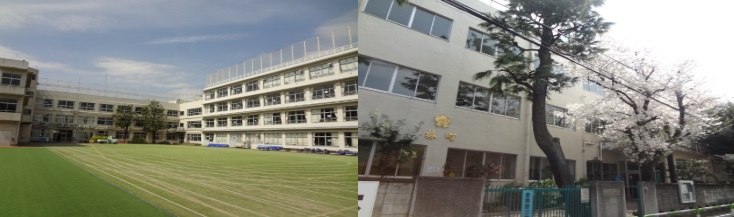 ？
？
？
？
？
？
？
？
オーバーに投げて！とって！
よける！ドッジボール！
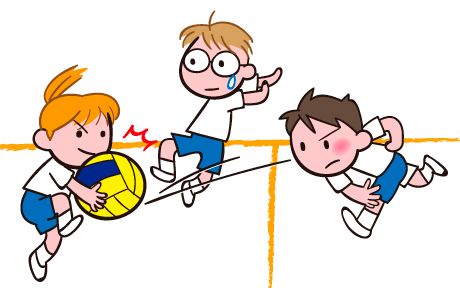 もどる
オーバーにはいて！ふいて！
大そうじ！
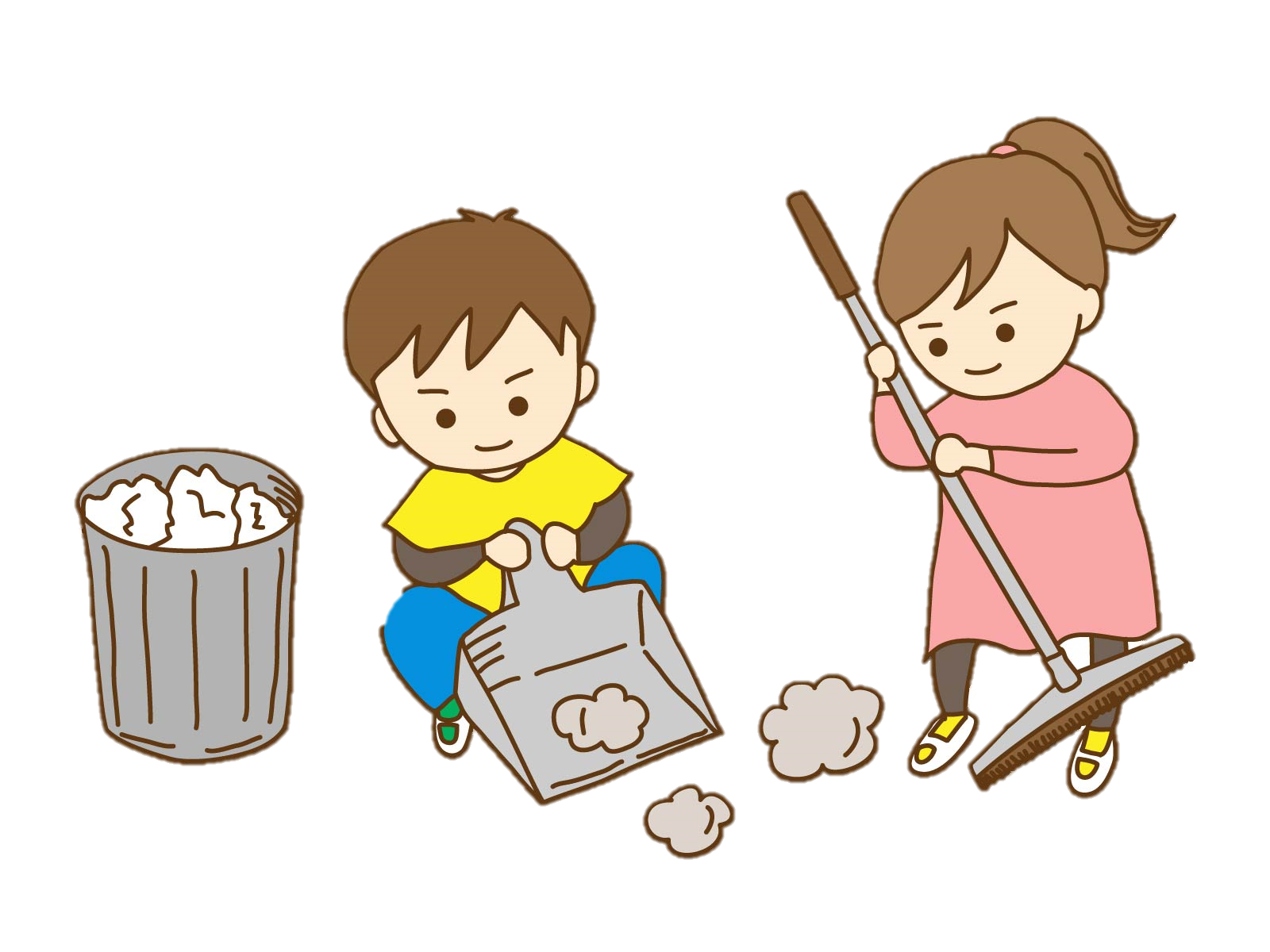 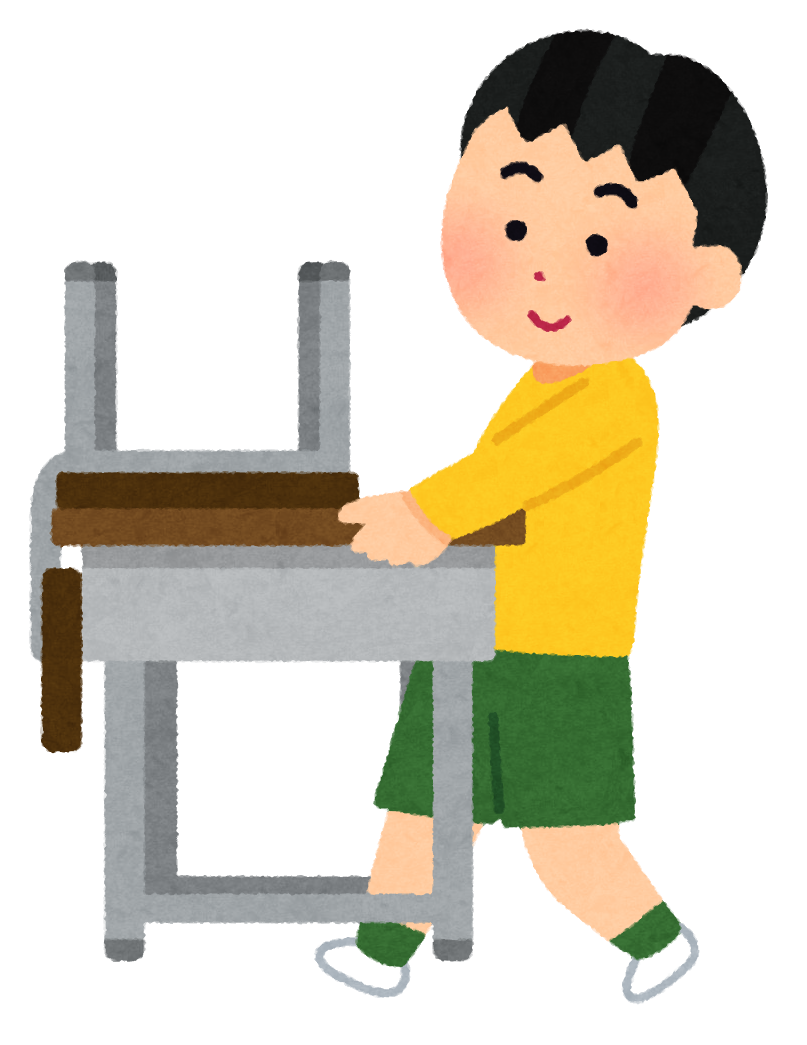 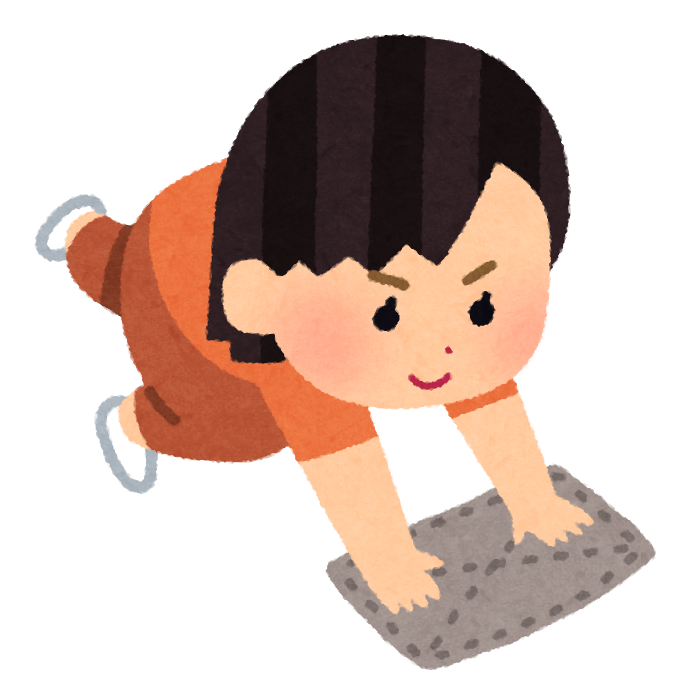 もどる
オーバーに泳ぐ！水泳！
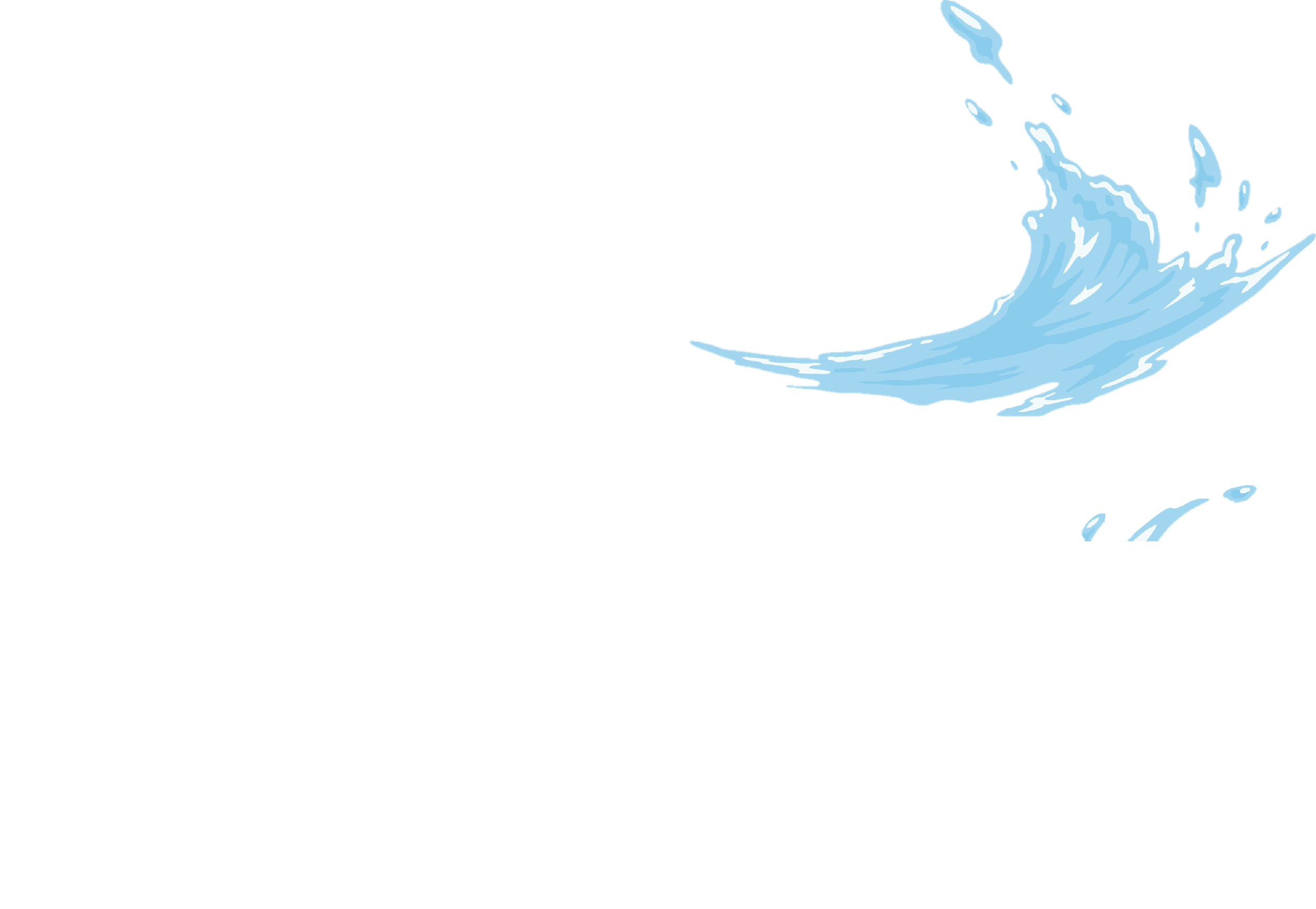 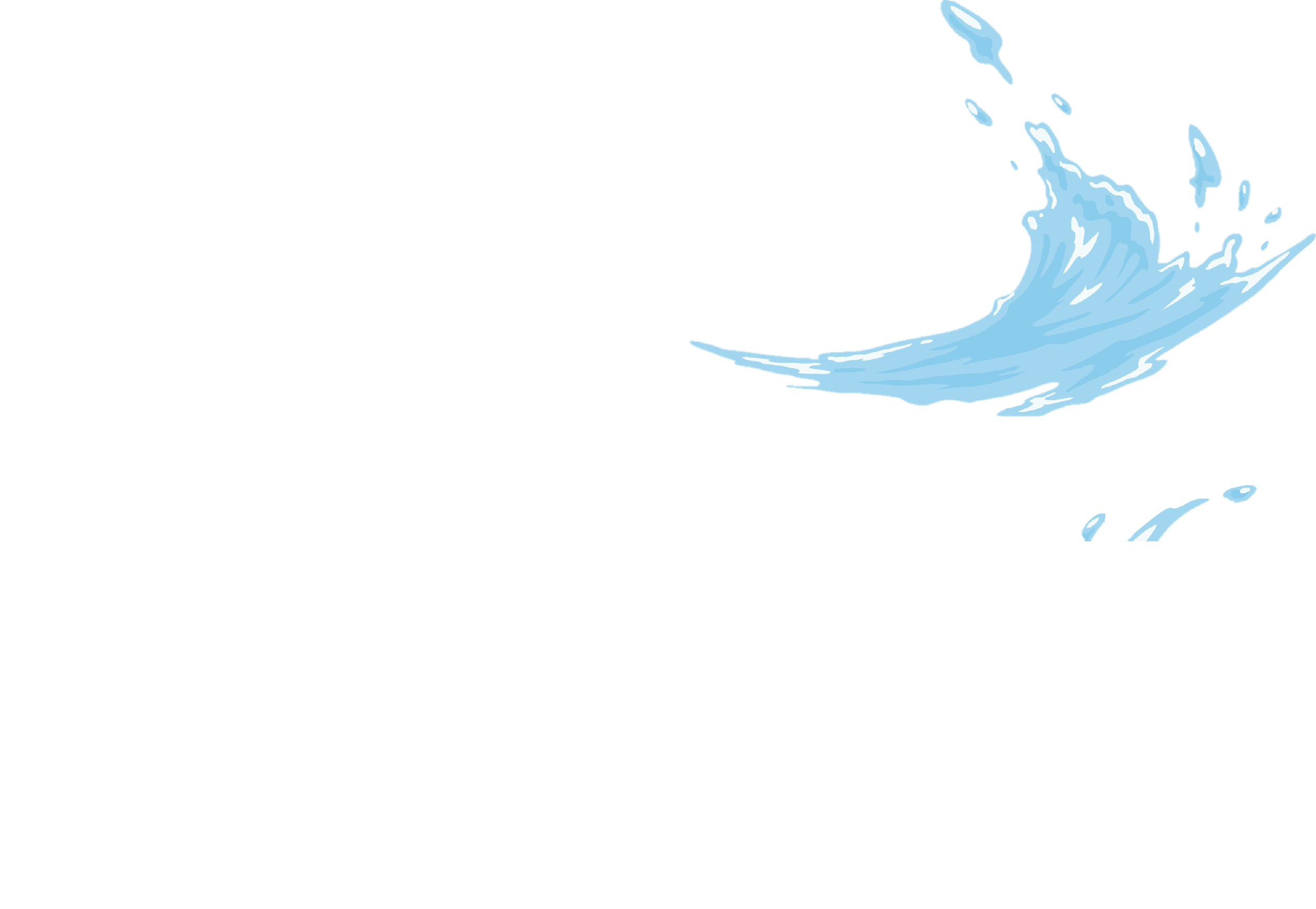 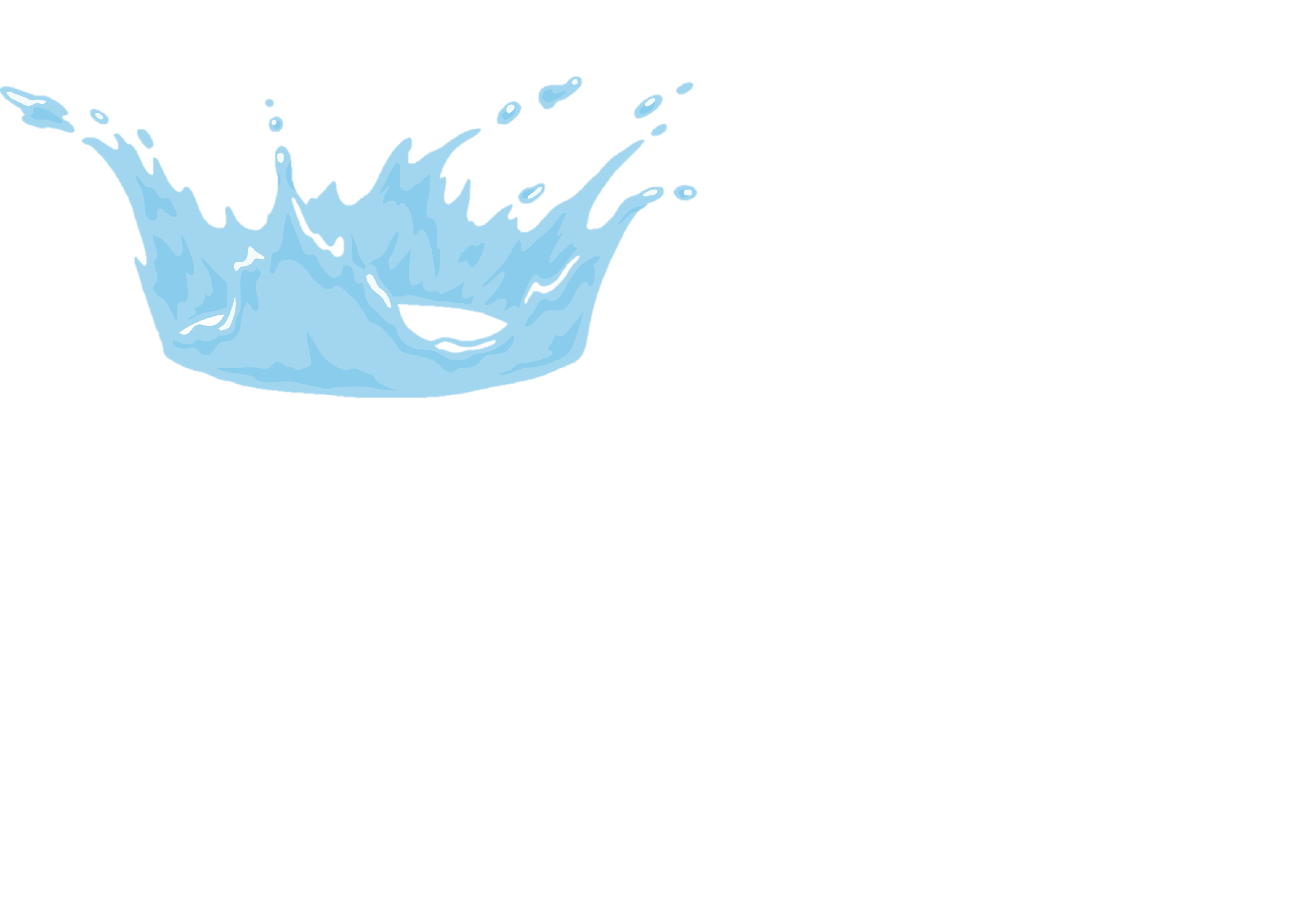 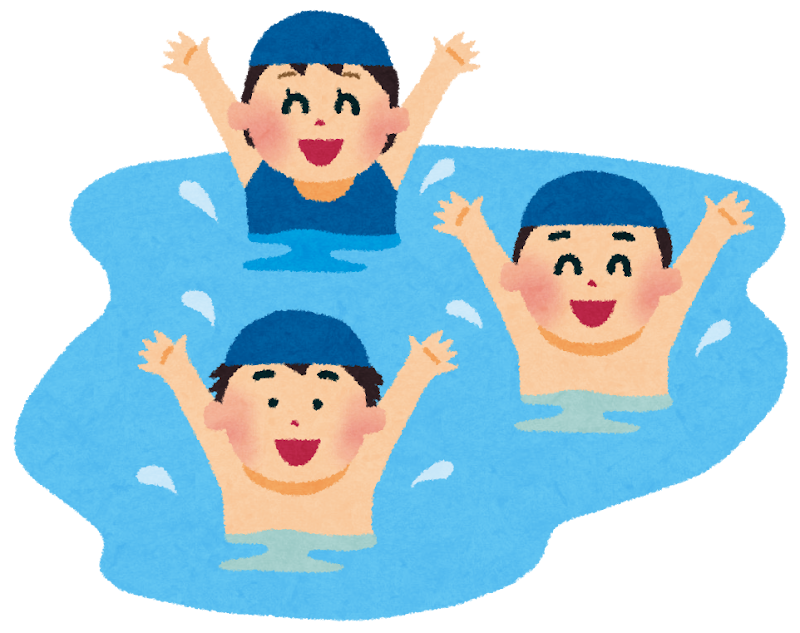 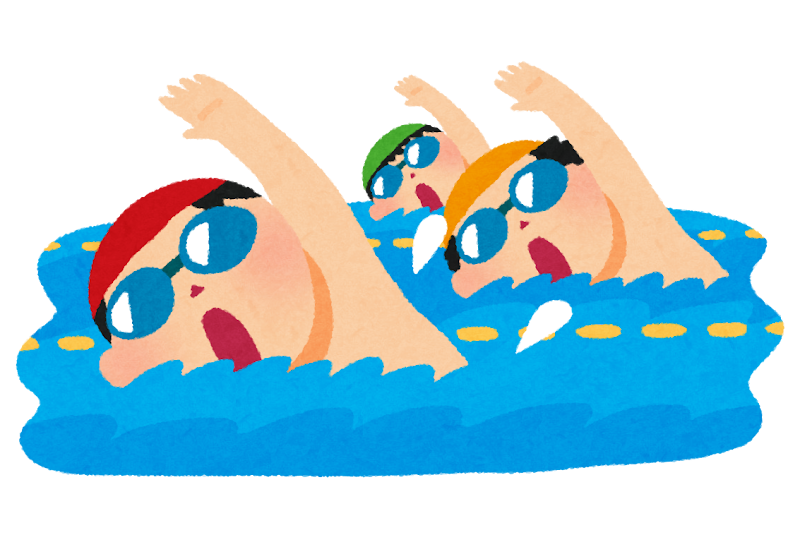 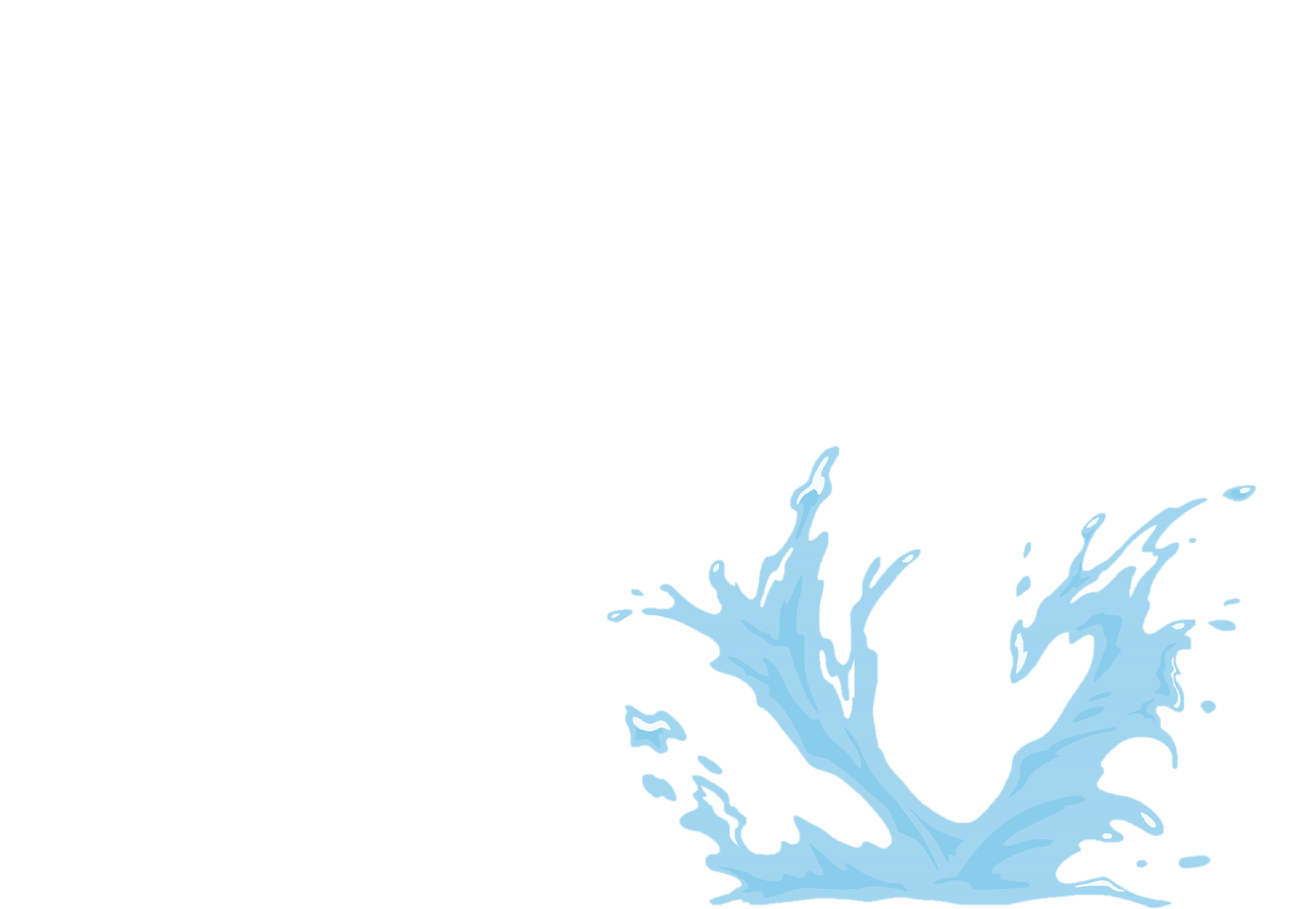 もどる
難しい問題をオーバーにとく！
勉強！
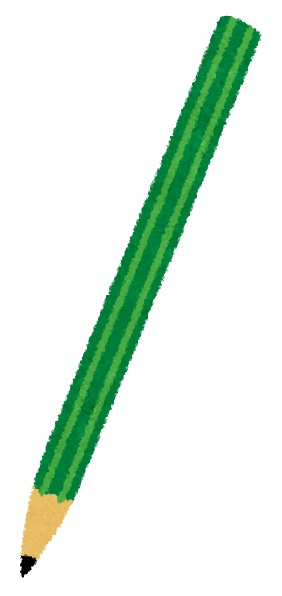 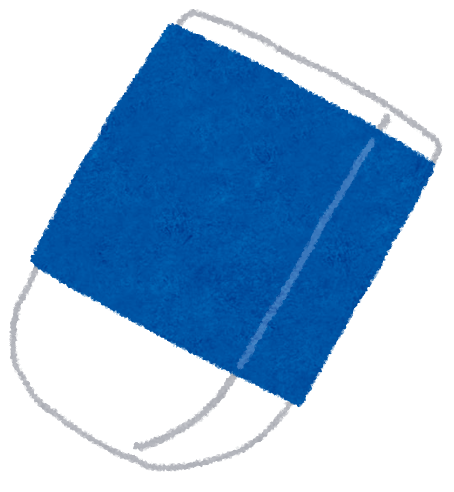 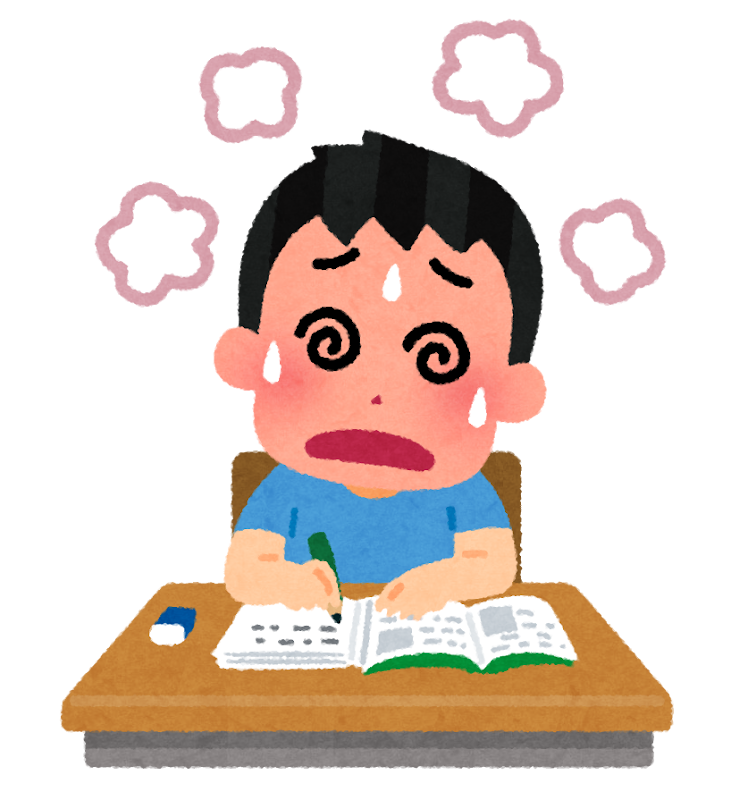 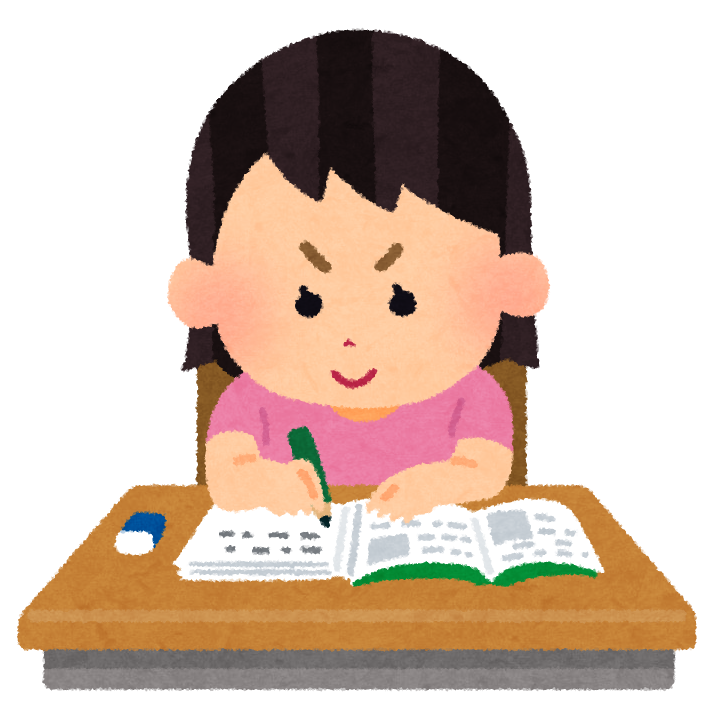 もどる
オーバーに配膳する！給食当番！
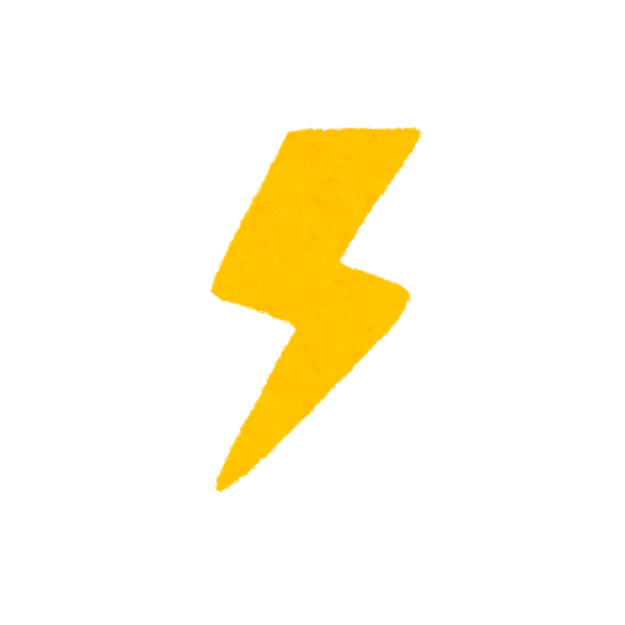 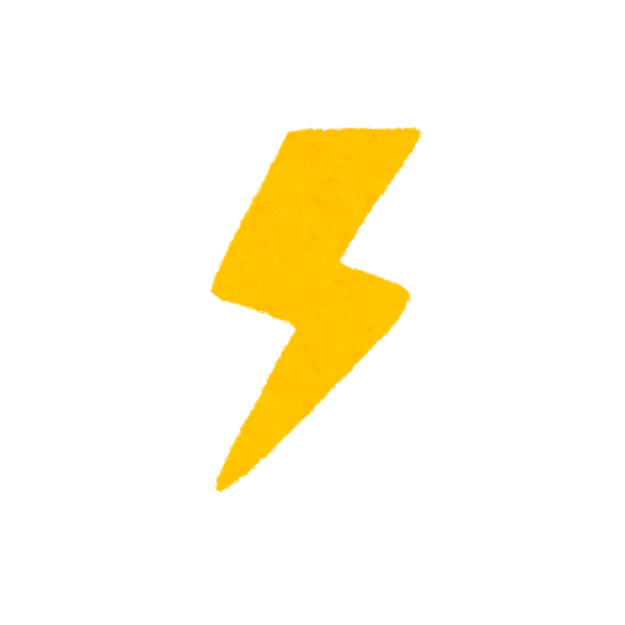 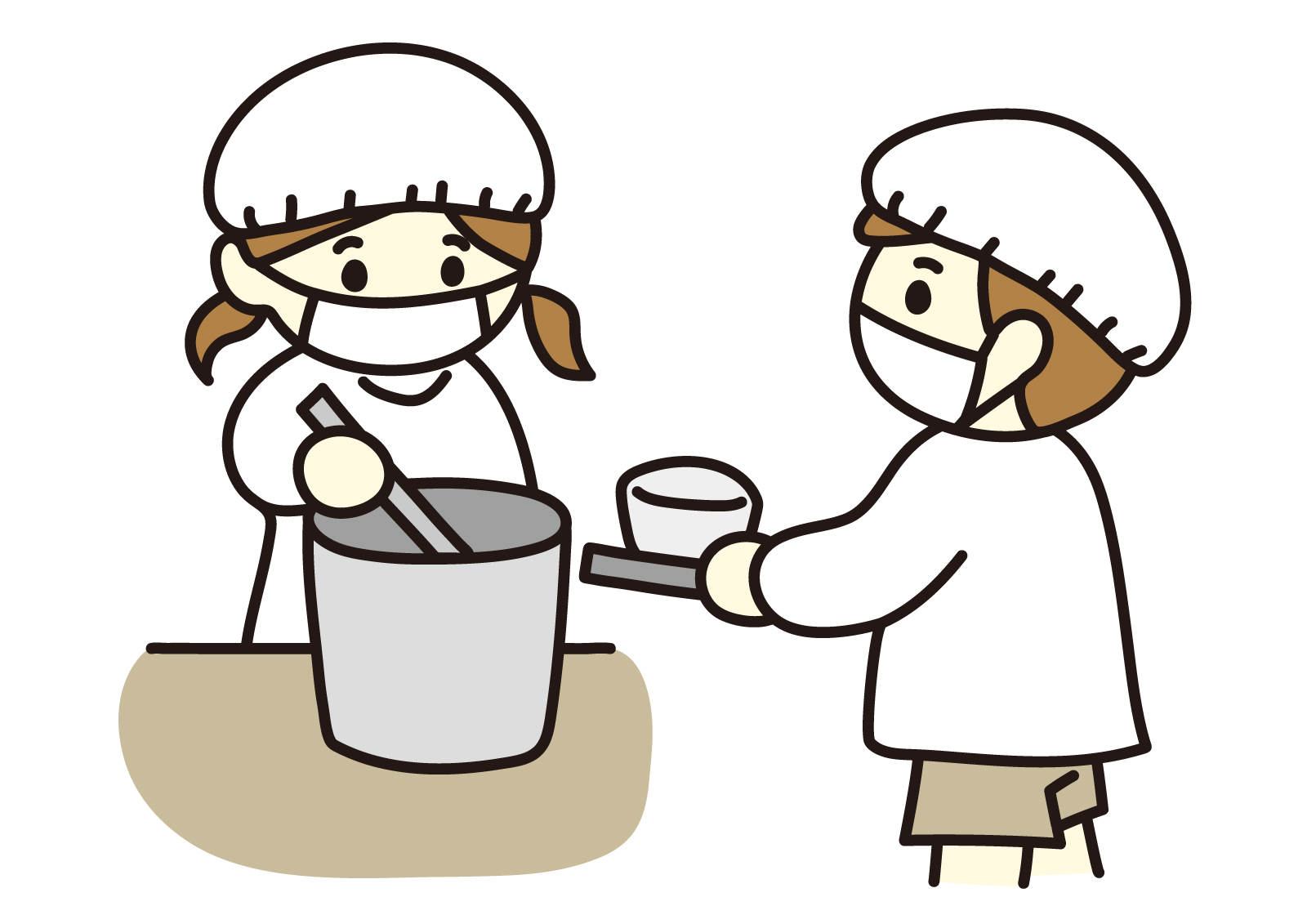 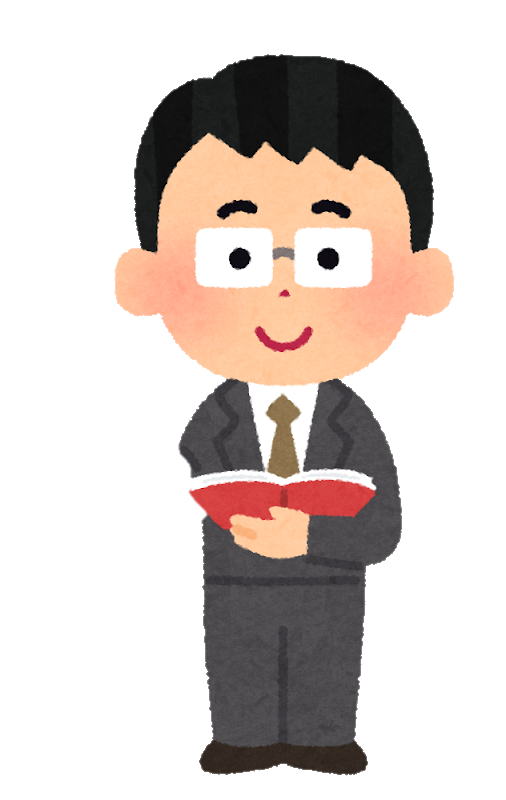 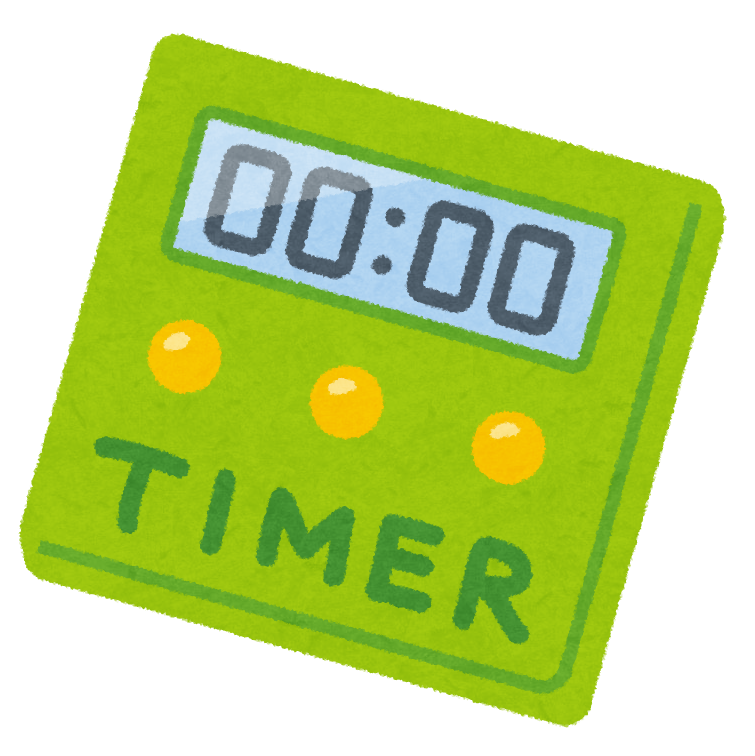 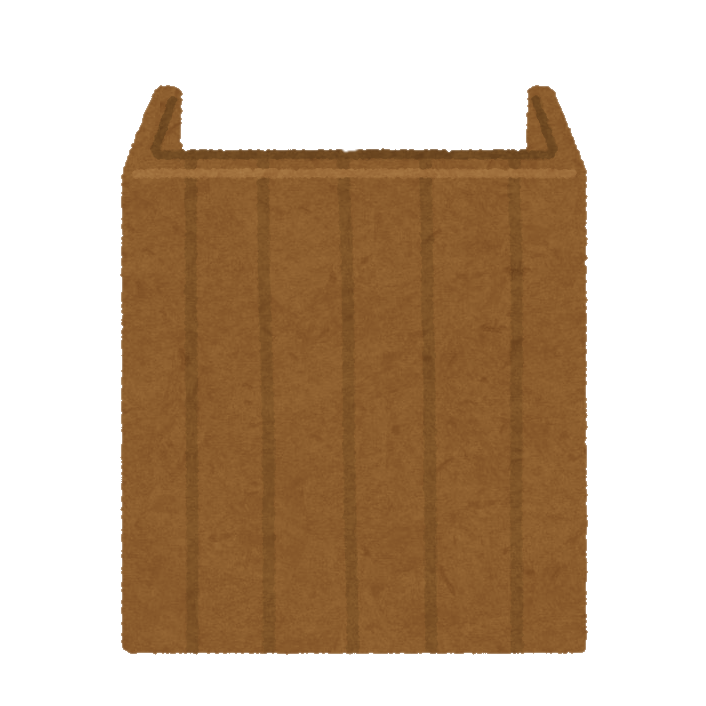 もどる
いっかくにゅうこん
オーバーに一画入魂！書道！
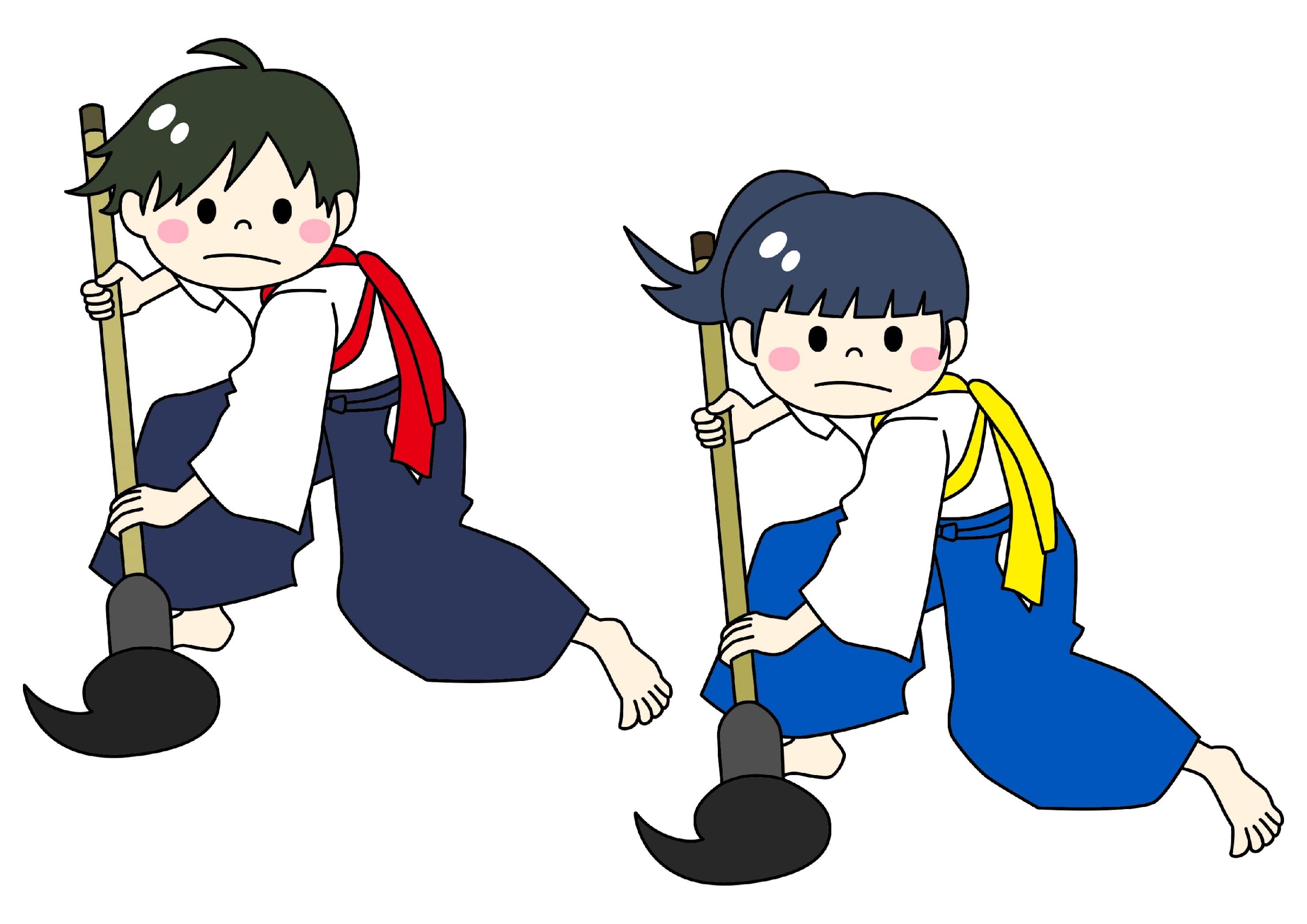 もどる
オーバーに ちぎって　こねて！
粘土工作！
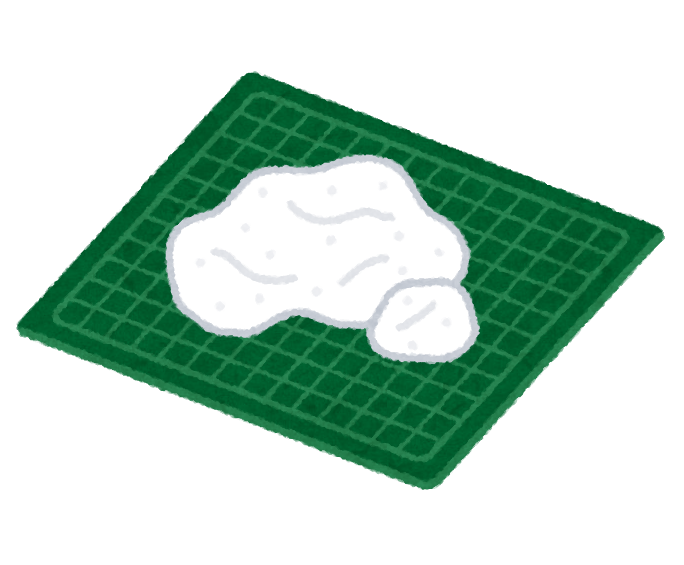 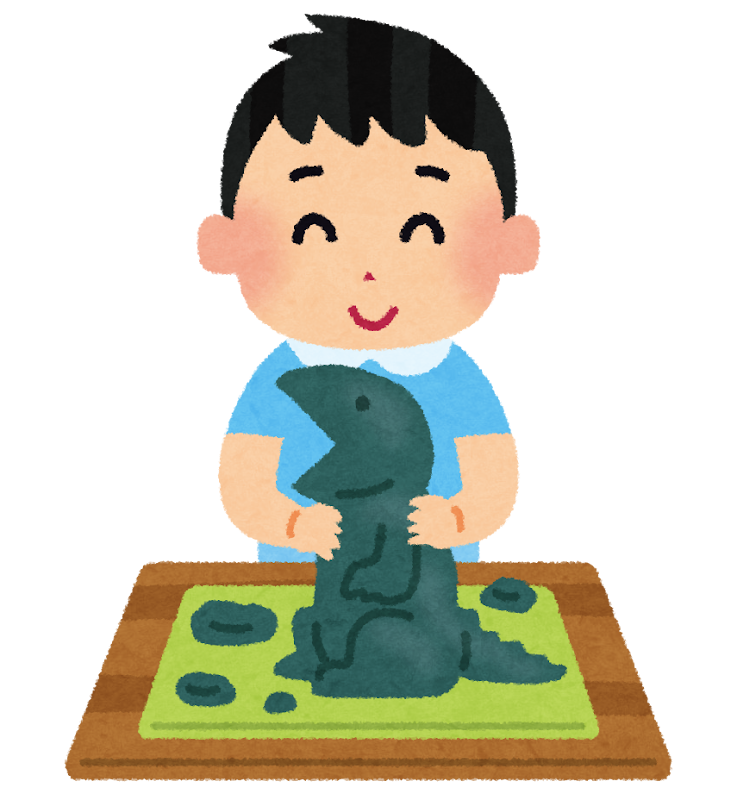 もどる
オーバーに とんとん かんかん
ちょきちょき！？工作！
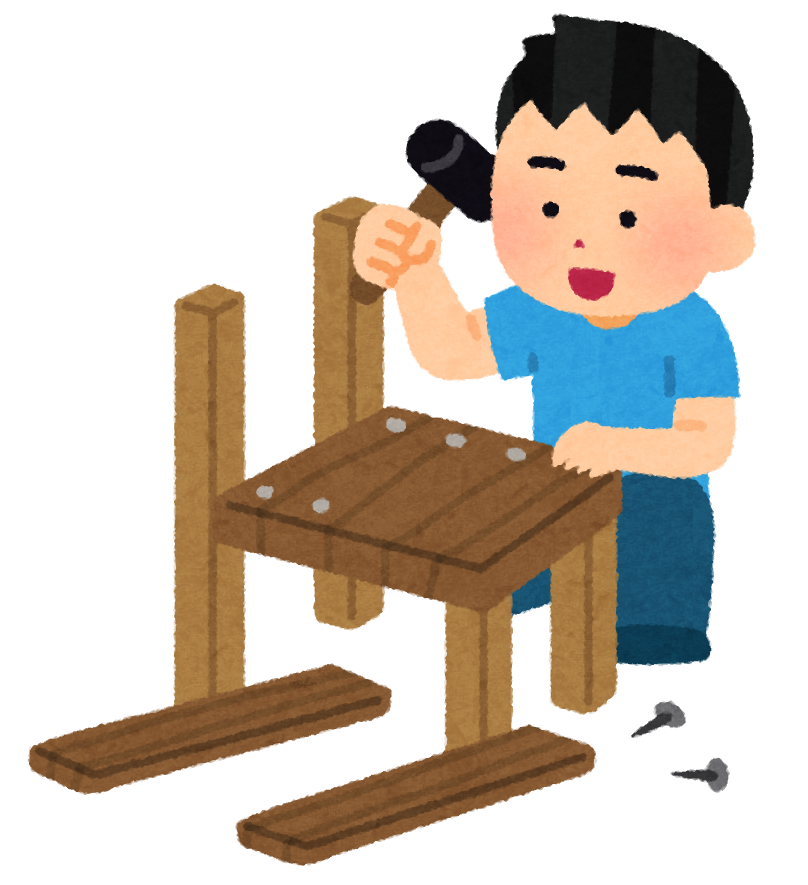 もどる